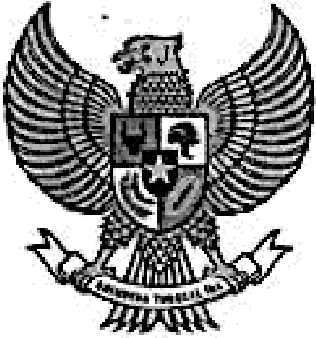 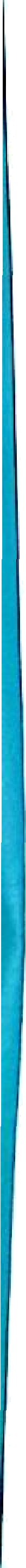 PERATURANKALURAMANSELANG

NOhiOR 4 TAHUN 2OZ4
TENTANG
ANEiGARAN PENDAPATAN DAN BELANJA KAL
TAHUN AHGGARAN 20Z5
HAN
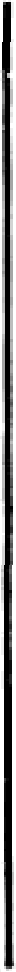 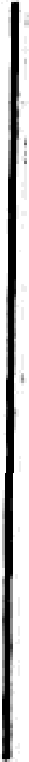 K-ALURAHAN SELANG KAPA2IEWON WONOHARI KABUPATEN GUNUNt KIDUL
Dipindai dengan CamScanner
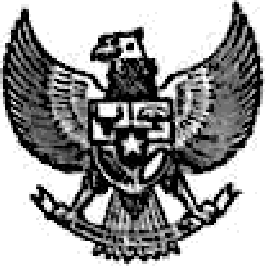 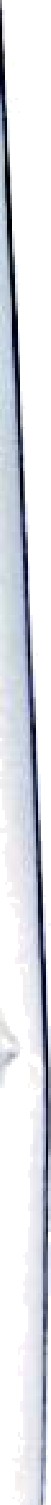 LURAH 8ELANG
KAPANEWON WONOSARI KABUPATEN GUNUNGKIDtJL
PERATURAN KALURAHAN SELANG NOMOR 4 TAHUN 2024
TENTANG
ANOt ARAN PENDAPATAN DAN BELANJA KALURAHAN TAHUN ANGGARAN 0025
DENGAN RAHMAT TUHAN YANG MAHA ESA LURAH SELANG,
Kalurahan
gpdapatafl  dan  Belanja
bahwa  Anggararı
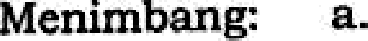 dari
2025	merupakan	perwujuden
Tahun	Anggaran
Rencana Keıja Pemerintah  Kalurahan Tahun Anggaran 2025 yang telah ditetapkan dengan Peraturarı Kalurahan
Nomor O Tahun 2024;
y.
Kalurahan
Anggaran	Pendapatan	dan	Belanja
bahwa
sebagaimana dimaksud dalam huruf a, merupakan dasaf
kegiatan	Tahun	Anggarari	2025	yang
pelaksanaan
ditetapkan dengan  Peraturan  Kalurahan;
bahwa	berdasarkan	pertimbangan	sebagaimana
dimaksud dalam huruf n dan  huruf b perlu menetapkari
c.
tentang Anggaran Pendapatan dan
Peraturan  Kalurahan
Belanja Kelurahan Tahun Anggaran 2025.
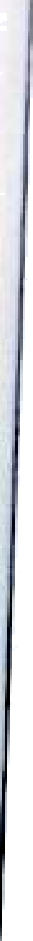 tentang
dalam
Undarig-Undang	Nomor	15	Tahun	1950
Pembentukan	Daerah-daerah	Kabupaten
Mengtngat:
t.
Lingkungan  Daerah  latimewa  Yogyakarta  jo  Peraturari Pemerintoh Nomor 32 Tahun 1950 (Berita Negara RepubliR IndoneBt£f Tahun 1950 No, 44):
Undang-Undang  Nomor  13  Tahun   2O12   tentang Keistimewaan  Dacrah  Istimewa  Yogyakarta  (Lembaran Negara  Republik  Indonesia  Tahun  201fl  Nomor  170, Tambahan Lcmbaran  Negara Republik Indonesia  Nomor 5339j;
Undang-undang  Nomor  6  Tahun  2014  tentang  Desa (Lernbaran Negarn Republik Indoneaia Tahun 2014 Noinor 7J  aebagaimana  tclah  beberapa  kali  diubah  terakhir
2.
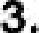 dengan Undang-Undang  Nomor  3 Tahun 2024 tentang Pcrubahan Kcdua Ataa Undang-undang Nomor fi Tahun 2014 ter.tang Deso. (Lembaran  Negara Republik Indoneoift Tahun 0024 Nomor 77];
Dipindai dengan CamScanner
4.
Undang-Undan$  Nemo   03   Tahuri   2014  tentang PO  Orlntahan   Daerah  {Lembaran   Negara  Republik Indoneaia Tahun 3O1A Norrior R44, Tambah«ri Lembaran NegBra  Wpublik  ITldoflesia  Nornor  5587)  eebagaimana telah  Beberapa  kali  diubah  tcrakhir  dengan  Undeng-
Undang	Nomor	6	Tahun	2023	tentang	Penetapan
Pcraturgri 9emeriniah Pengganti Undang-Undang Nomor 2
Tahun 2O2z tentang Cipta KcJa mcnjadi Undang-Undang
{L mbaran Negara Republik Indonesio Tahun Z023 Nomor 41,  Tambahari  Lembaran  Ncgara  Rcpublik  lndoncsia Nomor 685ö);
Undang-Undang Nomor 1 Tahun 202a tentang Hubungari Kcuangan  antara  Pcmerintah  Pusat‘  dan  Pemerintah Daerah (Lembaran Nogara Republik Indoneaia Tahun 2022 Nomor 4, Tambahan Lembaran Ncgara Republik Indonesia Nomor 6757);
Undang•Undang Nomor 62 Tahun 2024 tentang Anggaran
Pendapatan  dan  Belanja  Negara Tahun  Anggaran  202Ii (Lembaran Negara Republik Indonesia Tahun ROfl4 Nomor 226);
7.    Reraturan  Pemerintah  Nomor  32  Tahun  1950  tentarig
Penetapan Mulai berlakunya Undang-Undang Tahun 1950 Nomor 12, 13, 14 dan 15 dari hal Pembentukan Daerah- Dgerah  Kabupaten  dalani  Lingkungan  Propinsi  Jawa Timur, Jawa Tengah, Jawa Barat dan  Daerah lstimewa Yogyakartn (Berita Negara Republik Indonesia Tahun 1950 Nomor 59};
Peraturan  Remerintah  Nomor  43 Tahun -fiO14  tentang
Peraturan  Pelaksana  Undarig-undang  Nomor  $  Tahun 2014 tcntang Desa ( Lembaran Negara Republik Indonesia Tahun  JO14  Nomor  123, Tambahan  Lembaran  Negara Republik  Indonesia  Nomor  5?i39)  sebagaimana  telah diubah tcrakhir dengan Peraturan Pemerintah  Nomor  I I Teliun 2019  tcntnng Perubahan  Kedua atas Pemturan Relakaaria Undang-undang Nomor 6 Tahun 2014 t•ntans Desa ( Lembaran Negara Republ‘ik Indonesia Tahun 2O19
s.
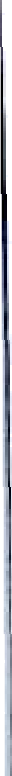 s.
8.
Fiomor  41,  Tambahan  Lemharan  Negara  Republik Indoneaia Nonior 6321);
Peraturan  Pemerintah  Nomor  6O TahUn  2014  tentnrig Daria Doea Yang  Bor8uosber Dari Anggaran Pendapatan dan BelanJa Negera, (Lembaren Negara Republik lndonesia Tahun  2014  Nomor  168, Tambahan  Lembaran  Negara Republik  Indonesia  Nomor  5558)  scbagairnane  Utah diubah terakhir dongan Peraturan Pemerintah  Nomor 8 Tahun fl018 tentang Perubahan  Kcdua 8t8B Peraiuran Per erintsh Nomor 60 Tahun 2014 tentang Dana Desa Yang Bersurnber Dari Anggaran Pendepatan dan Belenja Negara (Lcnibaran Negara Republik Indonosia Tahun 2016
Nomor  57,  Tembahan  Lembaran  Ncgara  Republik Indnnesia Nomor 5864};
9.
@	Dipindai dengan CamScanner
10.
Pcmturan  Pemerintah  Nomor  37  Tahun  0O23  tentang i engelolaan  Transfer  ke  Daerah  JLembaran  Negara Republik Indonesia Tahun 2023 Nomor 100, Tombah«n Lcmbarari lJcgara  Republik Indonetiia Nomor 6883)i
11.
Peraturan  Mentnri Dalam Negeri Nomor 114 Tahun CO14 tentang  Pedoman  Pembangunan  Desa  (Berita  Negara Rcpublik Indonesia Tahun 2014 Nomor 2O94J;
12,
Peraturan Mentcri Dalam Nogeri Nomor 44 Tahun 2016 tcntang  Kewona.ngan  Desa  (Berita  Negara  Republik Indonesia Tahun fl016 Nom»r 1037];
Wran Menteri Dalam Negeri Nornor 11O Tahun 2016
tClltang  Badan  Permuxaywaratan  Deea  (Berita  Ne¡¡ara Republik Indonesia Tahun 2017 Nomor 89);
Pcraturan Me iterisalari  Negori Noosor CO Tahun 2018
IS.
14.
te¥ltarig  Pengelolaan  Keuanggn  Desa  (8erita  Neggra
Republik Indonesía Tahun 2018 Nomor 611);
Peraturan Menteri Desa, Pernbangun«n Daerah  Teriinggal, dan  Tranxmigmsi  Republik  Indonesia humor  16 Tahun EO1$i tentang Musyawarah Desa tBerita Negara Republik IndOYtCGlg Tahun 2019 Nomor 1fl03);
Peraturan Menteri Deaa, Pembangunan Daerah Tertinggal, dan Tranamigrasi Nomor 21 Tahun 20flO tentang Pedoman
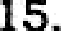 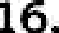 Umum	Pembangunan	Dera	dan	Pemberdayaan Maayarakat	Deaa  (Berita		Negara		Republik	Indoneaia Tahun  2020  Nomor  16S3}  sebagaimana  telah  ditibah dengan  Peraturan  Menteri  Desa,  Pembangunan  Daerali Tertinggal, dari Transmigrasi Iíomor 6 Tahun 2078 tcntang Perubahan  atas Peraturari  Menteri Desa,  Pembangunan Daerah  Tertinggal,  dan  Transmigrasi  Nomor  21  Tahun 2020 tentang Pedoman Umum Pembangunan  Desa dan Pemberdayaan Masyarakat Desa JBerita Negara Republik Indoneaia Tahun 2023 Nomor 530);
Peraturan Menteri Desa, Pembangunan Daerah Tertinggal,
17.
dan  Tranamigrasi  Republik  lndonesia  Nomor  3  Tahun 2O2l tcntang Pendaftaran, Pendataan dan Pemeringkatan, P‹•mbinaan  dan  Pengembangan,  dan  Pengadaan  Barang don/atau Jasa Badan Usaha Milik Desa/Badan  Usaha Milik Desa Bereama (Berita Ncgare Republik Indonesie Tahun 2O21 Nomor 252)¡
18.   Peraturan Mentcri Deea, Peitibangunan Daerah Tcrtinggal, dan  Tmnamigraei  Republik  Indonesia  Nomor  7  Tahun flO23 tentang Rincian  Prioritat  Penggunaan  Dana Desa [Berita. Negara  Republik  Indonesia  Nomor 868  Tahun 20'23);
Pcraturan Mcntcri Desa, Pemb£tngunan Daerah Tertinggal,
19.
dan  Transrnlgrasi  Republik  tndoneaia  Nomor  9 Tahun 0024  tentang  Indeks  Desè  (Berita  Negara  Republik Indoneaia Tahun 8024 Nornor 753);
@  Dipindai dengan CamScanner
20.   Pcraturan Meriteri Desa, Pembangunan Daerah Tertinggal, dan  Transmigrasi  Republik Indoncsia  Nnrnor 7 Tahun HHD tenteng Rínciar› Prioritas Penggunaari Dona Deea (Berita  Negara  Republik Indonesia  Nomor 868  Tahun
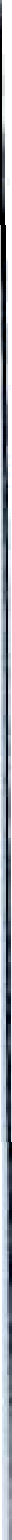 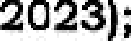 Peraturan Menteri Deea, Pe  ibangnnan  Daerah Tertinggal, dan ’l'ransmigraai Repiiblik  Indonesia  Nomor '9 Tahun flG!24  tentang  Indeks  Deja  (Berita  Negara  Republik Indonesia Tahun 2OZ4 Nomor 753);
Peraturan  Mcntcri  Keuangan  Nomor  145  Tahun  2O23
tentang Pcngclolaan Dana Desa (Berita Negara Reptiblik
Indonesia Tahun 2Oz3 Nomor 1051);
Peraturan  Mcnt‹ri  Desa  dan  Pembangunan  Dnerah
Tertinggal  Noosor  2  Tahun  2024  tentang  Petunjuk
Operacional  atas Pokus  Penggunaari  Dana  Desa Tahun LOSS  (Berita. Negara  Republik  Indonesia  Tahun  2024
Nomor IOOO);
Peraturari Guberr ur  Daerah Istimewa Yogyakarta  Nomor
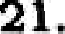 22.
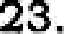 24.
100 Tahun 2020 tentang  Pcdonian Pelakaanaan Bantuan Keuangan Khuxus Dana Keistimowaan kepada Kalurahan
{Berita Daerah  Daerah letimewa Yogyakarta Tahun POZO Nomor 100) mbagaimana telah diubah dengan Peraturan Gubernur Daerah Istimewa Yogyakarta Nomor 37 Tahun 2021 tentang Perubahan atae Peraturan Gubemur Daerah IBtimewa  Yogyakarta  Nomor  100  Tahun  2020  tentang
Pedoman Pelaksanaan Bantuan Keuangan Khusus Dana Kcistimewaan  kepada  Kalurahan {Berita  Daerah  Daerah Istlmowa Yogyakarta Tahun 2021 Nomor 87);
25.		Peraturan	Daerah	Kabupaten	Gunungkidul	Nornor	7
Tahun  2018  tentang  Badan  Permuayawaratan  Desa (Lembaran Daerah Kabupaten Gunungkidul Tahun 201d
Peraturgn	Daerah	Kabupaten	Gunungkidul	Nomor	6 Tahun  9Ol9  tentang  Penetapan  Kalurahari  {Lembaran
26.
Daerah Kabupaten Gunungkidul Tahun 2019 Nomor 6J; Peraturan  Bupati Ounungkidul  Nomor 24 Tahun	2O18 tentang Pcdoman Pengalokasian  Bagian Dari Hasil Pajak dan	Retribosi	Daerah	Kepada	Dcaa  {Berita	Daerah Kabupatcn GunungkidulTahun CO18 Nomor 24);
27.
Peraturari
28.
Bvtpati Gunungkidul  Nomor 61  Tahun  20 I8
tentang
Pedoman  Pengololaan  Keuangan	Desa  (Berita
Daemh Kabupaten Gunungkidul Tahun 2Ol8 Nomor 6 IJ
eebagainsana
telah  diubah	dengan	Peraturan
Bupati
Gunungkidul Nomor 51 Tahun 2019 tcntang Perubahnn
$&« $erßturan Bupati Gunungkidul Nomor 61 Tahun 0018 teritang  Podoman  Pengelolaeri  Keuangan  Desa  {Berita Judah Kabupaten Gunungkidul TahUn 2019 Nornor 51); Peraturan  Bupati Gunungkidul  Nomor  80  Tahun 0018 tentang Daftar Kewcnangan  Desa Berdaearkan  Hak Aaal
29.
@  Dipindai dengan CamScanner
Usu1 dan Kewenangan Lokal Berskala Dela (Berita Daerah Kabupaten Gunungkidul Tahun 2018 Nomor 80};
BO.  Peraturan Bupati GunungkidUl  Nomor 48 TahUn 2024 tentarig Pedolnan  PenyuaUnan  Arlgg8rari  PendapBtan  den Belanja Kalurahan Tahun Anggaran 2025 (Berita Daerah
Kabupaten Ounungkidul Tahun 2024 Nomor 48) i
si.	Peraturan Kalurahon Selang Nomor 3 Tahun 2022 tentang
Selang
Rencana  dangka  Menengah  (RPdM)  Kalurahan
Tahun  2022-2027 {Lembaran  Kalurahan  Selang Tahun 2022 Nomor 3J;
Pemturan Kalurahan 5elang Nomor 2 Tahun 2023 tenta•B
Perubahan  Atas Peraturan  Kalurahan  Selang  Nomor  1
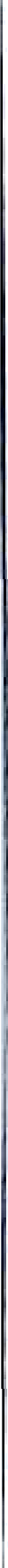 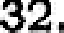 (Lembaran
Tahun  2021  tentang  Pungut&R Kalurahan Kalurahan Selang Tahun 2023 NomO£ 2};
Peraturan Kalurahan Selang Nomor 2 Tahun 2024 tentang Rencana Ke a  Pemerintah Kalurahan Tahun Anggaran 2025 |Lembaran Kalurahan Selang Tahun 0004 Nomor OJ.



Dengan Kesepakatan Beroama
BADAN PERMUSYAWARATAN KALURAHAN SELANG
dan LURAH SELANG
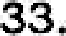 MEMUTUSKAN:
:  PERATURAN		KALURAHAN PENDAPATAN	DAN	BELANOA
TENTAFfG ANGGARAN KALURÄHAN	TAHUN
Menetapkan
ANGGARAN 2025.

Pasal 1
Anggaran Peridapatan dan Belanja Kaluraftan Tahun Anggaran 2025 dengan rincian aebagai berikut :
-Pendapatan Kalurahan
Belanja Kalurahan 	Surplus/{Defisit)
P£mbiayann  Kalurahan
Pencrimaan  Pembiayann
Pengeluararı Pembiayaan 5ielisih Pembiayaan (a-b]
SiLPA Tahun Berkenaan
Rp. 2, 131.009.700,00 Rp. 2.199.503.407,0O (Rp.	s8.093.7O7,OO)
Rp.
93.276.167,00
Rp	24.’7B2.4G0,OO(-]
68.493.707,00
0,00
Rp Rp
Dipindai dengan CamScanner
Uraian	lebih	lar;jut	Anggaran	Pendapatan	dan	Belanja Kalurahan  aebegaimana  dimaksud  Pasal  1  tcrcantum  dalam
dari
Lampiran	yang	merupakan	bagiarı	tak	terQisahRan

Pasat S
Lanipiran	sebagaimana  dimaksud	dalBm $
Angge*nBondapaMmdxnBcWnia	°
u  t
Penjabaran
tnenetapkan	Peraturan	Lurah	tentang
Lurah
Anggaran Pendapatan dan Belanja Kalt2r8h8n aebagai landasan
operaaional pelaksanaan APBKa1.
(I} Pemerintah	Kalurahan	dapal	ıRClaksanakan	kcgis n
nutuk  penanggulangan  bencana,  keadaan  darur&t,
mcndesak.
darl
Pendanaan kegiatan sebagaimana dimaksud pada ayat (1)
menggunakan	anggararı	jenis belanja tidak terduga.
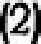 Pemerintah   Kalurahan   dapat   melakukan   kegiatan penanggulangan bencana, keadaarı darurat, dan rnendesak yang  belum  tersedia  anggarannya,  yang  aelanjutnya diuoulkan dalam rancangan Peraturan Kalurahan tentang Perubahan Anggaran Pendapatan dar  Belanja Kalurahan
(3)
tsj Ke$iatarl  scbagaimana  dimaksud  pada  ayat {1)  harus
memenuhi kriteria:
bukan  merupakan  kegiatan  normal  dari  aktivitas 	pemerintah  Kalurahan  dan  tidak  dapat  diprediksi 	aebelumnya;
tidak diharapkan teijadi sccara berulang;
c. berada	diluar	kendali	dan
Kalurahan;
d. fYlCmiliki dampak yang sianifikan
pengaruh	pemerintah
terhadap anggaran
disebabkan	oleh
dalam	£&Rgka
pemulihan	yang
kejadian
yang	mar	biasa  dan/atajq
permasalahan
aosial; dan
e.  befsknla lokal Kalurahan.
@	Dipindai dengan CamScanner
Dalam hal terjadi :
penambahan dan/atau  pengurangan  dalam pendapatan
Kalurahan pada tahun berjalan;
	keadaan  yang  menyebabkan harus dilakukan pergeseran antar objek belanja;
perubahan  mendasar  atas  kebijakan  Peinerintah  dan
Pemerintah Daerah; dan/atau
	kegiatan yang belum dilaksanakan   tahun sebelumnya dan menyebabkan  SiLPA  akan  dilaksanakan  dalam  tahviri berjalan.
Lurah dapat mendahului perubahan APB Kalurahan  dengan melakukan perubahan Peraturan Lurah tentang Penjabaran
Anggaran Pendapatan dan Belanja Kalurahan Tahun Anggaran
2025	dan	memberitahukannya	Repada	Badan Permusyawaratan Kalurahan dan Panewu.
Pasal 7
mulai	berlaku	pada	tanggal
Peraturan	Kalurahan	ini diundangkan.
Agar	setiap	ornng	dapat	mengetahui,	memerintahkan
pengundangan  Peraturan  Kalurahan  ini  dalam
Kalurahan Selang.
Ditetapkan di  5elang
Lembaran
nggal 31 Desember 2024
LANG,
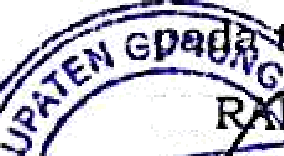 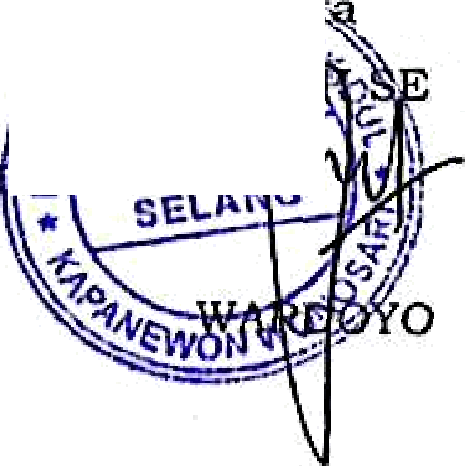 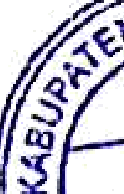 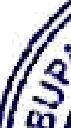 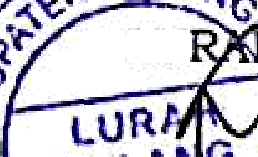 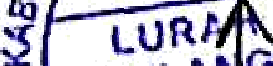 Diundangkan di Selang
padata 8B 3lDgSember2024 CAMKSRLANG,
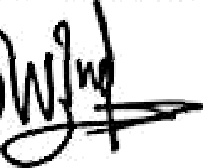 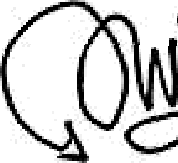 WJNDARTI

LEMBARAN KALURAHAN SELANO TAHUN 2024 NOMOR 4
Dipindai dengan CamScanner
p	sulu+ı vLu	usELANG
NOMOR 4 TAHUN 20Z4
TENTANG
AHCGARAN PENOAPATAH DAN BELANJA DESI
ANGGARAN PEHDAPATAH DAIJ BELAhIJA DESA F'Ef4ERINTAH KALURAHAN SELANG
TAHUN ANGGARAN 2925
"	Ja¥ds APBDas• APBDee Aw
ANGGARAN ( Rp )
ÎTETERAHGAH
KODE REK
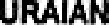 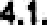 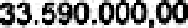 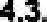 JUHLAH PENDAPAYAR
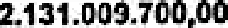 6.
5.1.
6.2.
1.3.
BELANJA
Belarj}a Pegawol
Belanja Barang dan Jasc Beîanja Modal
8el4nja Tıds k Tetdupa
7SI.902.836,00
723.744.609.00
63ö.455.Tü2.00
5.4.
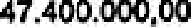 z.J99.603.40T,00
JUÎ?îLAH BELANJA
(68.493.7D7,g0)
9URPLU9/ (DEFISITÎ
PEMBIAYAAN
Peneriznaan Pamblayaan
SILPA Tahun gebelumnya Pengeluaran Pembiayaao
Penyertean Modal Desa
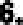 8.1.
6.f.t.
6.2.
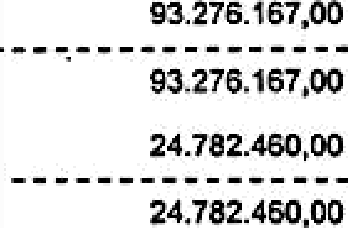 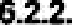 PEMBIAYAAN HE7TC
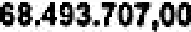 D,0D
ŞIŞA LEBIH PEMBIAYAAN ANGGARAh
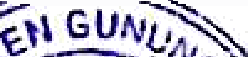 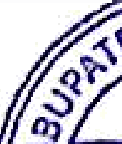 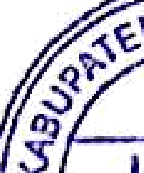 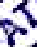 ıfi”/	Desember 2024
r
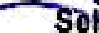 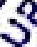 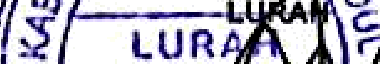 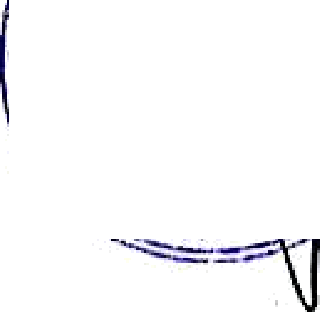 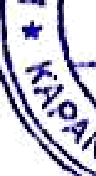 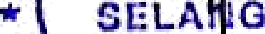 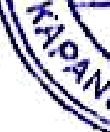 am›no* ao*tm
Hlaman 1
Dipindai denpan CamScanner
LAMPIRAN
pewn	x ru NOMOR 4 TAHUN 2024 TENTAFJO
sec•xc
AN6GARAN PENOAPATAN DAy EELANJA DEL
ANOGARAN PENDAPATAN DAN BELANJA DESA PEMERIN /AH KALURAHAH SELANG
TAHUN ANG	RAN 2025
APBDag A \\
3snłs APBOes t
REKENIHG
AHOGARAN ( Rp )
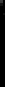 BUMBERDANA
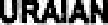 *.	PEXIDAPATAN

Pardapsta«Transf¥r
Pendapsten Main-kkj
2.001.S69.700.00
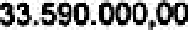 JUMM¥J PENDAPATAh
2.13t.g09.7g0,00
5•	BELANJA
BIDANG PMYELEHG9ARAH PEMERtLITAf4AN.DESA
Penyefanggaran Bel•n]a 6IItcp, TvnJangan dan Opcraeionst
1.223.441 244 00
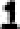 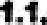 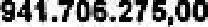 1.\.01
t.t.01
1.f.OZ
t.1.02
J.t.03
1.1,00
I.f.04
1.1.04
ł .04
1.I.05
¥.1.05
GB
1.1.08
1r1.07
1.I.0T
1.1.05
I•I•D6 1.2.
I.2.OZ
P6ny«diaan Pengkasilan Tatap den TUq|8ngBn I¢epala Desa Bolan|a Pegawai
Pgnyedlaan Penghasflan Tetap den Tunjang«n Paranghat Desa Belanja Pegawat
Peayadiaan JartdnanSosM bayi xepala Desa dan Perangkat DesB 8elarya PagawaJ
Penyedwn Operaef0nal Pemerlnlah Desa {ASK, Honor PKPXO dan PPK
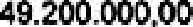 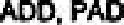 5.\.

S,1,

5.t.
8.
š
.
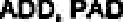 826.085t0¢i0,00
40.70S.056,00
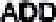 ADD. PAD, P8H
s.2.
S.3,

5.},
BeUnja Barang dan Jasa balan|a Modal
Penyedlaan Tunjangan BPD 8clenja Pegawai
Penysdiaan Opera¥onal BPD (rapat, ATK, Makae Mlnum, Pakalan Seraga
2.050.17B,00
65.987.780,00
,qpp
ł1.8B0.000.00	AOo
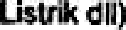 Badanie Barang den Jasa
Penyodiąan I/j$entit/Oper0sionaRl T/RVg Belanja 8arang dan JStg
nyedłaan Operasłonal Pamarłntah Desa yeng befsumbsr dan D8na Des
0.2,

5.2.
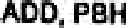 DDS
5.2.
8olan}B Barang dan JaSa
^ Y¥dla-0¥'I Sar-0f'ł•PrfiaorgFła PemerintahenDeca PetnalihaFgg4 Ę2edUną/PrMaranaKantor Deaa
29.185.989,00
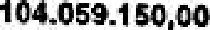 97,28B.600.00
97.266.6O0,0o
6.3a2.550,0ę
DD5
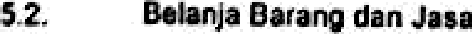 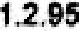 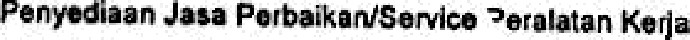 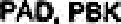 \.2.9S
La'i-lain Sub B!dang 5«ran« Praear»na Pernsriniah»n o«sa
PBP
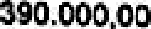 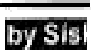 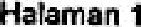 Dipindai dengan CamScanner
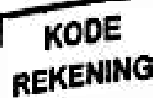 uRAtAt4
SI4MBER0ANA
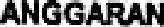 ( Rp )
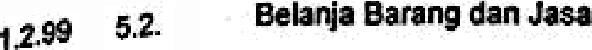 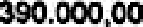 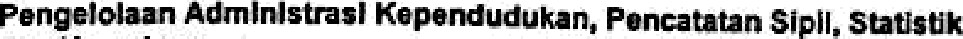 dan KeSrSlpan
PenyU$unan, Pendataen, dan Pemulckhkan PloM Desa -) Beiaga BarJng dan Jasa
Belanja Mgdal
Perdatakn Keluafga/Rcmafi T8ngga k\iskin
1.9•
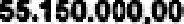 49.050.IXI0,b0
1
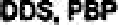 sz
t1.300.000,00 6.100.00D.M	ODS
,.›.›2 • ›
y  ggj
8
Olz.1%.HOO.O0
Penyelenggaraan Tata Pra}s }’emezin/shao,Perencanaan. Keuangan d6n Petaporan
Penydenggaraan Mu9yawareh P«ancanaan Desa/Pembah8san APBDes ( Reguler)
Balanja Barang dan Jasa
Penyeteng-gafaan Musyawawn Desa Lelnnya (Musdus, rembug desa Hon Reguler)
Belanja Barang dan Jasa
Penrusunan Dokurnan Perenc naan Desa (RPJMDesa/RKPDe¥•+!!) B0lanjd B8f8FIg d8A J853
Penyusunan Dokuman Kauengen Dess (APBDes, APBDas PerUbahan, LP
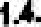 pAD
1 t.505.€I€t0,00
\.4.D\
i.‹.al j.gq¿
s.e.
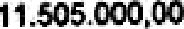 PAO
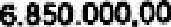 j y q¿	S2 j.y.g$
§ ,g gg	$ 1.4.o‹
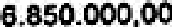 16.385.0¢Ö,00
18.385.{XID,00
12.210.000,06
PAD
12.210.000,00
1.4.u
j ggg
Be\anja Berang dan Jasa
Pengel0jaan Administrasi/ Iriyentartsa i/Peni!a an ^*®! ^*•
5.z.
PBIt
&U.%O,OO 3.051.800,00	PAD
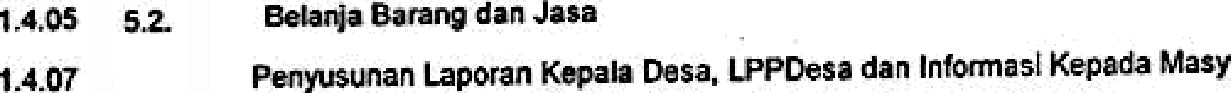 Belanja Barang dan Jasa
	*^B•nSlstem !nforme5t Desa Belanja Bar8ng dan Jasa
1.a.0z
t.4.Oe
1.4.08	5.2.
S.2.
15.550.JO.00	DOS
13.025.000,00
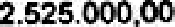 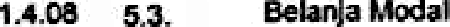 1.SID.000.00 T.540.000,00 26.15D.000,00
26,t50,000,00
1.675.00 1,00
1.4.s0
j.«.00	$ 2,
Penyusunän Laporan Keueng8n Bylanan/SPJ dan Semesferan aalanja eafang den Jasa
PAD
pAo. pBH
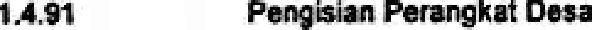 U.g1 1.a.92
BclanjB Barang dan jaa-a
Penghprgagn Poma Tvge8 bagl ApazaTur Pemeriwlahan Dela
5.2.
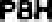 1.4.92	5,2,
Bslar\|a Barang dan Jaap
Sub Bldsng Peftcnchan
Admhs\raal Paja\‹ Buml dan Bgngvnan (pya)
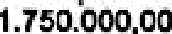 ID.4t9.0t9,00 3.223.500,00	PBH
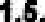 1.5.00
t.5.94
I ,5.04
1.5.09
Intsncifik*aJ Pamungutan Pa]ak Daarah/ pBB Balafj|a 8sreng dan Jane
LaJn•lcln Sub Bldang Perlanahan
PgH
2.225.000,00
4,970.2\B,00
4.970.2t9,60
$.$.
PLL
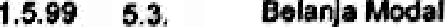 gI0ANo n/l.A›teANAxff PgriB tjGU/jA» DysA
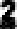 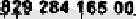 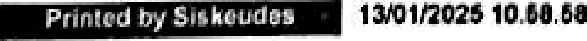 Halaman 2
Dipindai dengan CamScanner
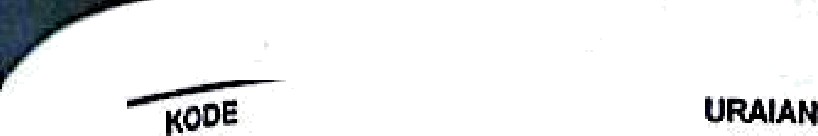 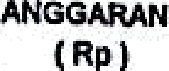 SU€ŁBERDAIJA
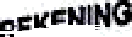 $ub Bidang Pend1dlkan
27.100.000,g0
15.£ XŁ000,0o
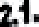 PAUD/TK/TPAJTx,ą**
adrasah NonFomal MI5k ott
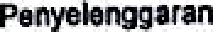 DOS
pckclan dllj
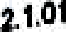 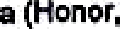 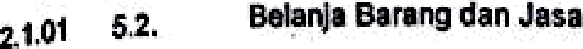 10.600.000,IXt
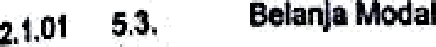 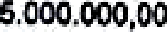 gj
Pe
blean Patguctakaan uilk D04•(Pangedaan Bvku,Honor, Taman B
ł1.000.0 XI.00
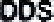 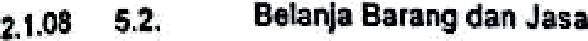 6.fX. ,00
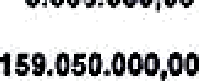 Sub Bldang Kesehaun PenyalBnggaraan Pos Kesehatan
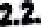 2a0t
DDS
42.200.0IXl,00
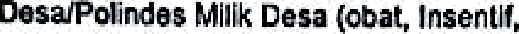 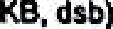 Balanja Bcrang dan Jeaa
Panyebngg9Łaan Pogyandu (Mkn Tambahan, Kls BumfJ, Lamsia, Incantif}
422X.0DbD
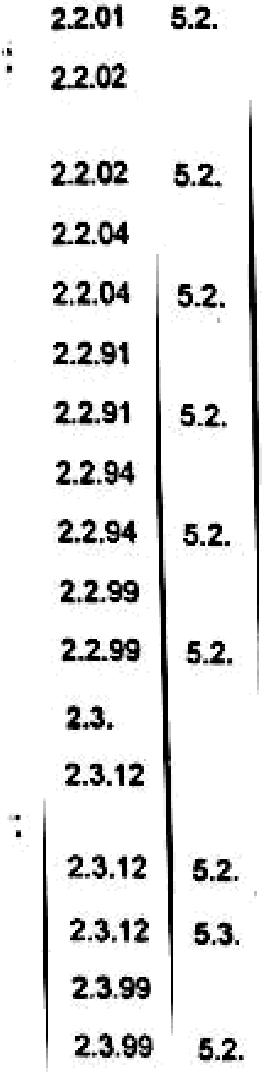 DDS
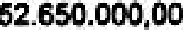 Behnja Barang dan Java Penyel6nggaraen Deaa Siaga Kesehalsn Belanja Bararg dan Jesa
Pembinaan Cerakan lasyafskat Hldup Sehal(Germ3s) Balenja Barang dan Jasa
Rembarian makanan tambahan untuk da5la/sitwa PAU0 Belanja Barang dan Jasa
Lain-lain Kegiatan Sub B•dang Xesefiatan
Belgn|a Barang dan Jesa
Sub Bldane »+erjaanUmura dan Penałaan Ruang Pembangunan/Rał\ab¥łtasI/Peningkatan/Pengerasan Jalan Li8aha Tani ")
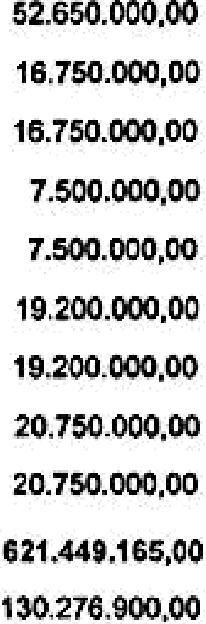 DDs
DDS
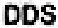 PBP
Dp5
Belanja Barang dan Jasa
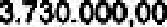 491.17Z.265,łXl IŻ.10t.g00,00 479.łXi3.zl65.00
21.886000,00
21.685,000,00
Laln4ain Kegiatan Sub Bklang Pakeqaan Lfmum dan Tate Ruang
ODS, DLL
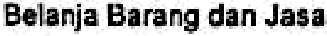 5.3.
Belan}a Modal
2.8.99
24.
2.4.0t
Suh Bldang Kawacan Pamuk1man
Dukungan Pełaxaanaan Program Pembangpnan/RehabRumah Tid8k Laye
k Płuni GAd¢lH
Bela/\t• Berang dan Jasa
ODS
Z-^-04
5.2.
21:685.000.00
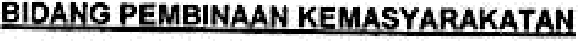 8•
* ^-*+
3.8.82 3.z,
3.2.90
3 Z.98
Sub Bloang X8budeyaan aan Xeegamaan
PaIak68nd*n upacara •a•z/ r•di6i deerah tI«gkai dasa BaJan|a Barang oan Jaea
Lata-IaIn heglalan Sub Bldang Kabudayąan dan raagamaan Bolen|a Berang dan Jasa
Sub Bidang Kapernudaan dan Olahraga
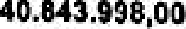 4.21B.998,0D	AOD
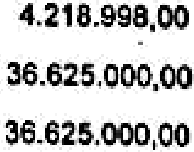 pgP
5,2.
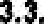 *-976.000,00
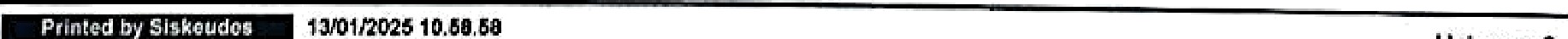 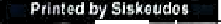 Hlamans
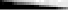 Dipindai dengan CamScanner
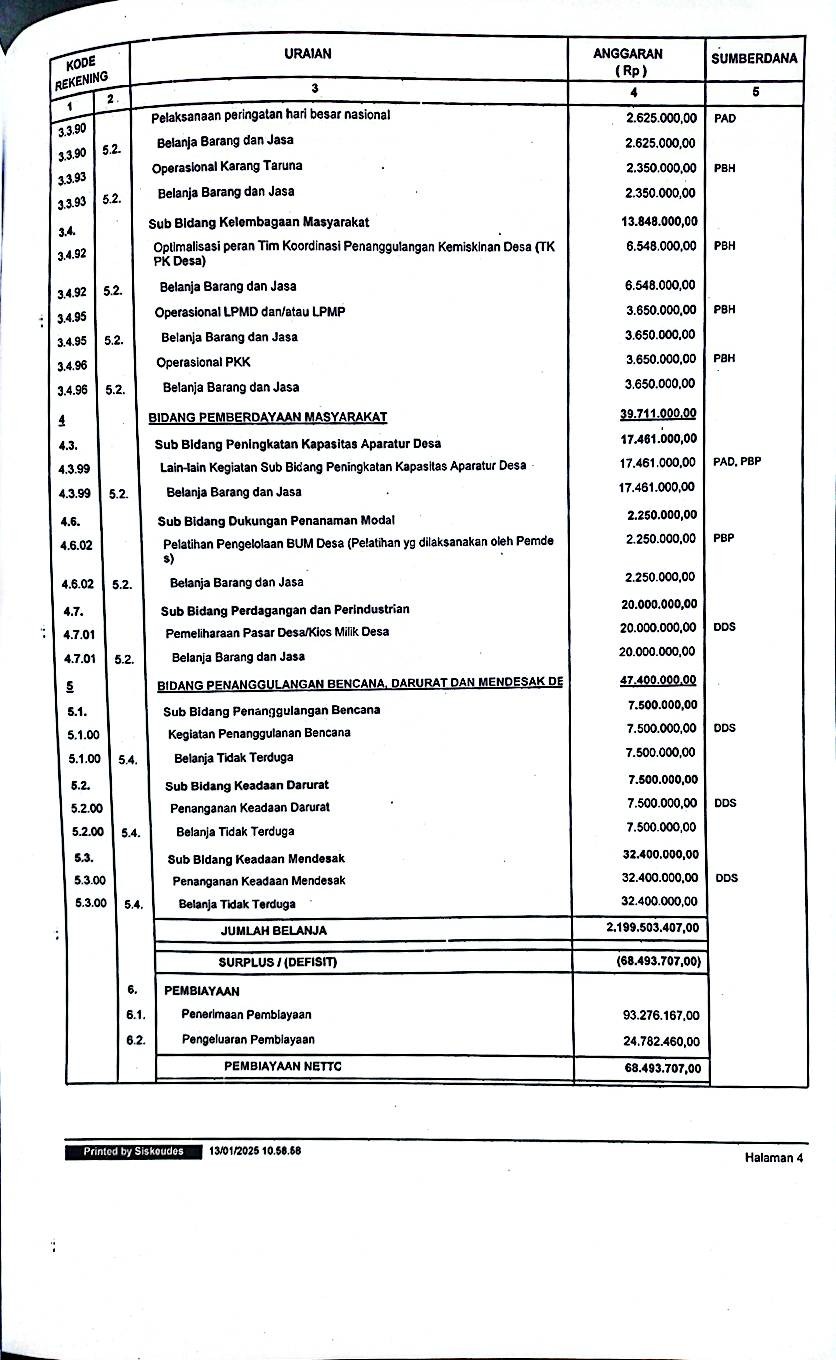 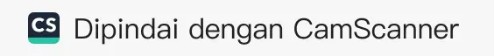 L
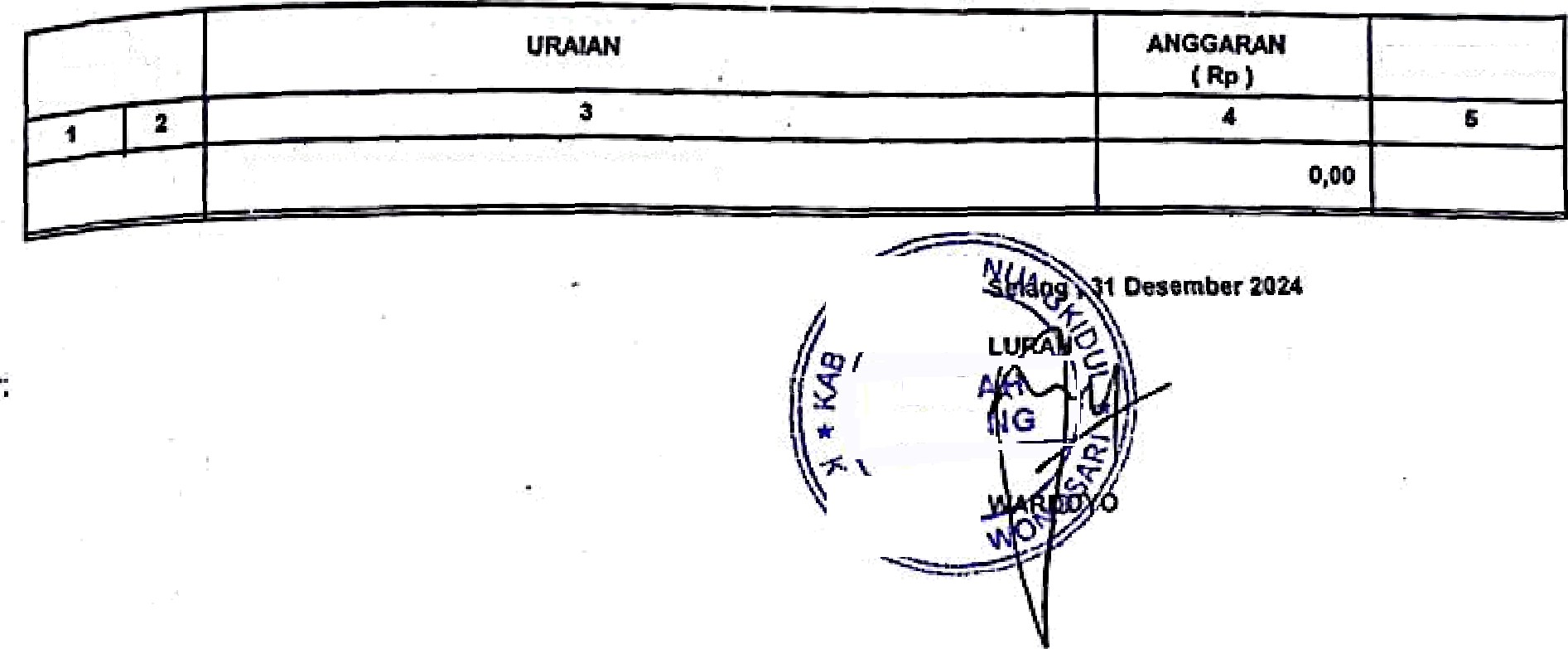 yODE
SUMBERDANA
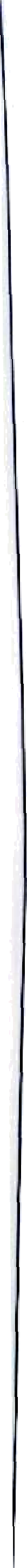 GISA LEBIH PE/4BIAYAAN ANGGARAh
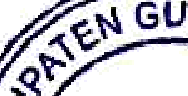 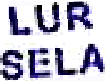 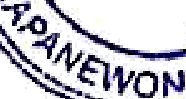 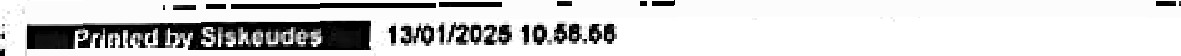 Hâlaman 5
Dipindai dengan CamScanner